David Salle: Dual Aspect Picture  (1986)
Kollaasi, kokeellisuus ja avantgarden kuolema
Sergei Eisenstein: montaasi https://www.youtube.com/watch?v=sChr6jm7Ntw
Georges Braque: Hedelmävati ja lasi (1912)
papier collé
Juan Gris: Pöytä (1914)
Pablo Picasso: Asetelma tuolipunoksen kanssa (1912)
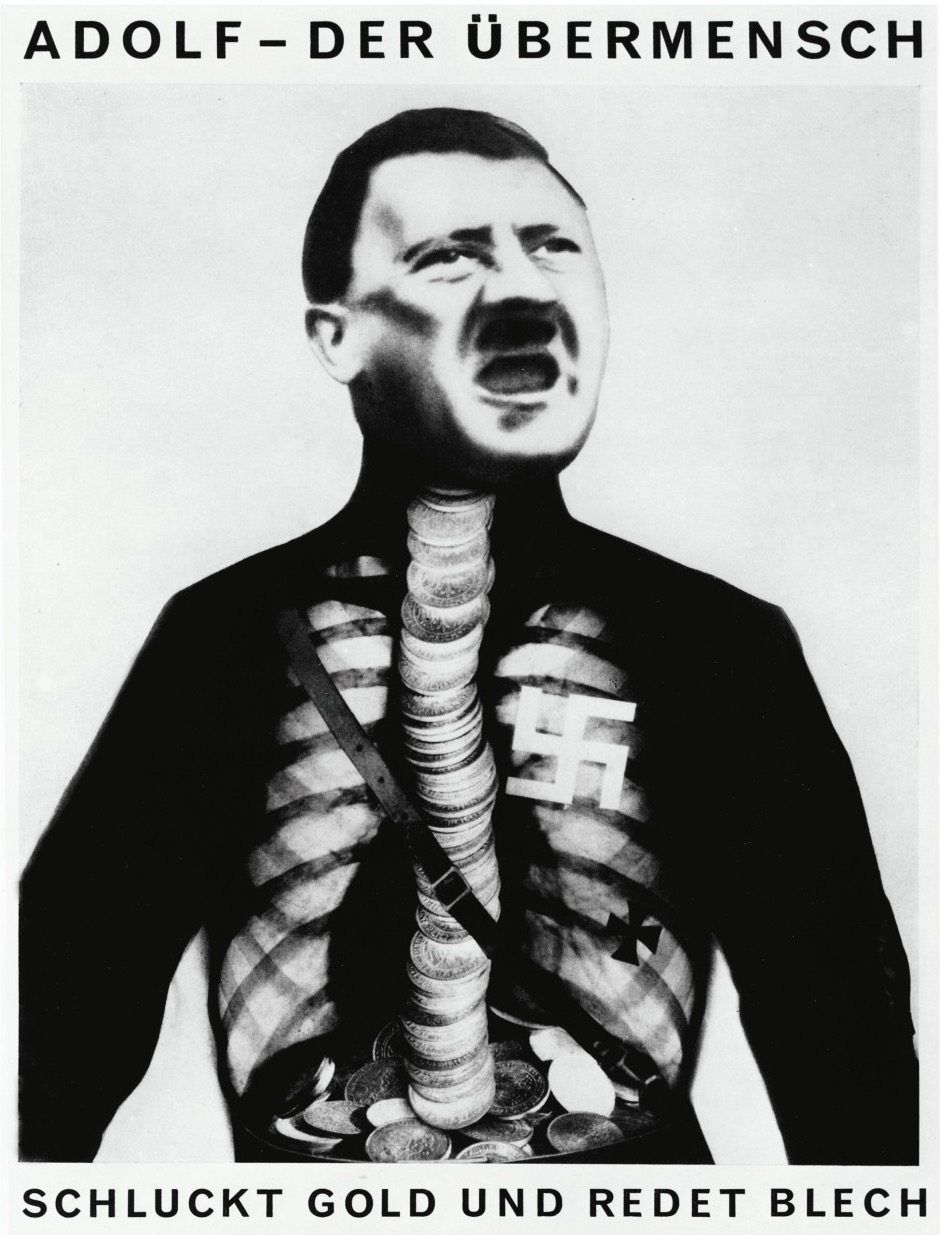 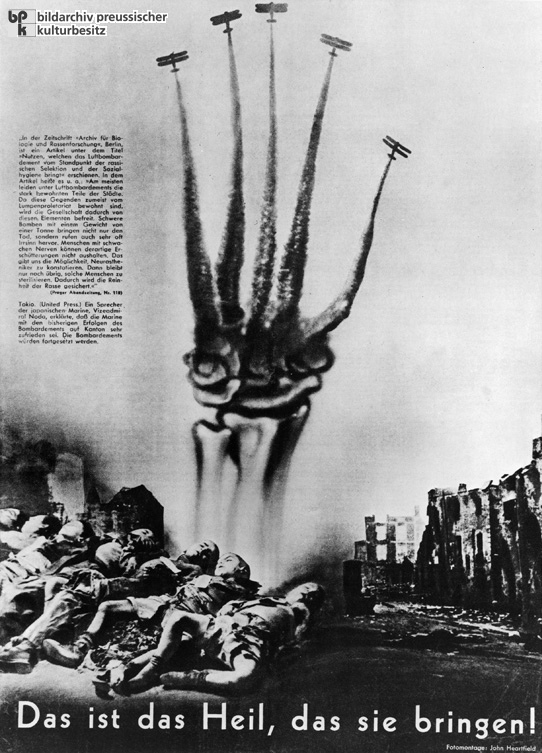 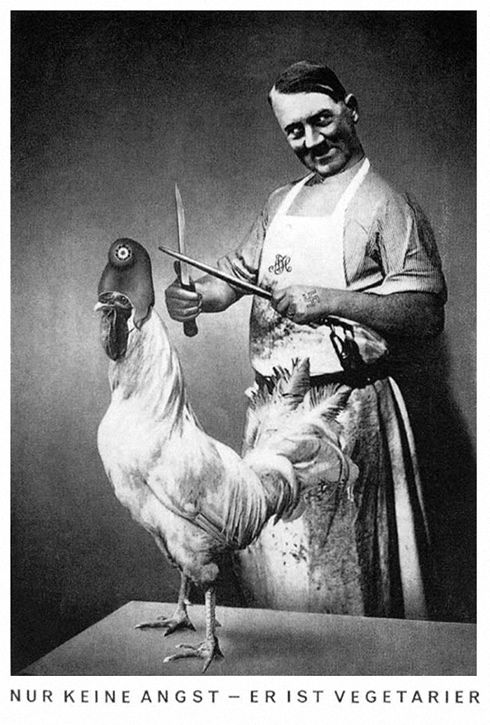 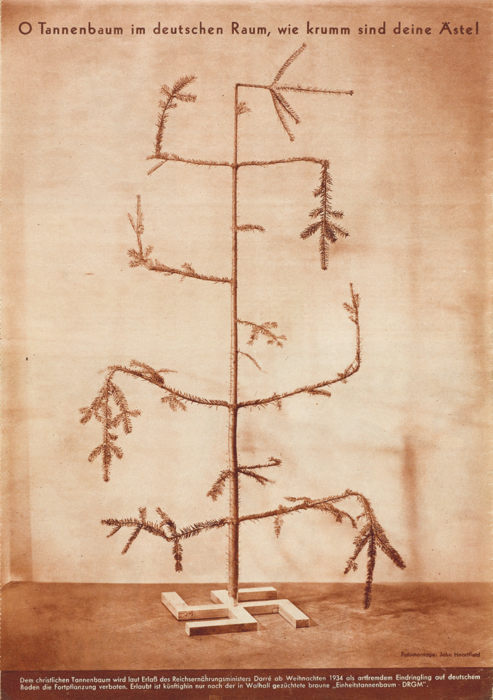 Raymond Hains: Décollage (1949)
Wolf Vostell: Coca-Cola (1961)
Kurt Schwitters: Merzbau
Fernandez Arman: Roskia (1959)
Erró: Background of Pollock (1967)
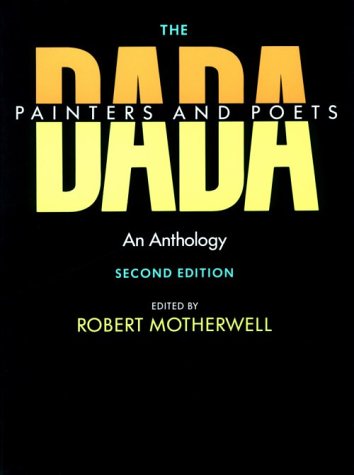 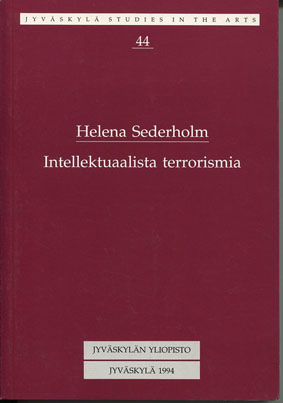 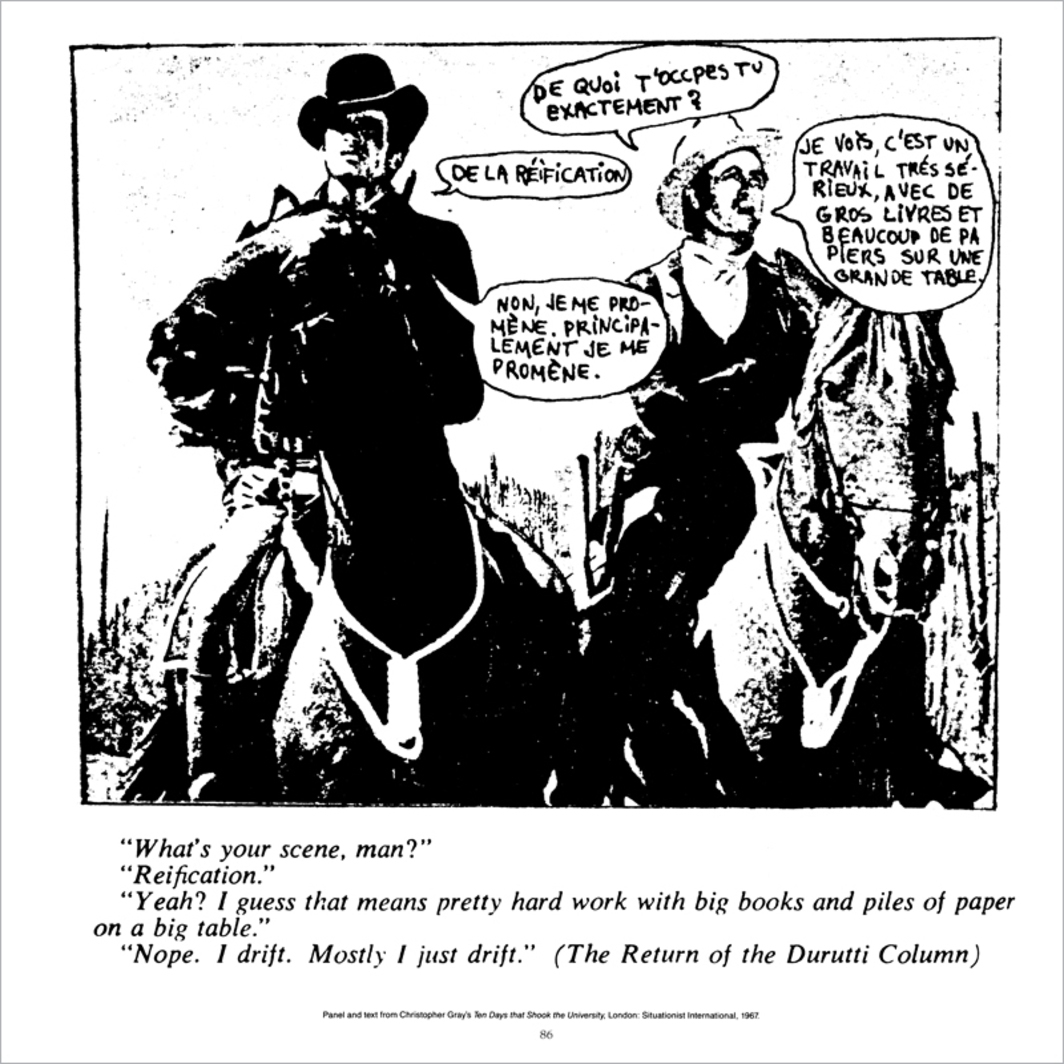 Akseli Gallen-Kallela, Shepherd Boy from Paanajärvi, 1917. Oil on canvas. Private collection. The meme text: ‘That feeling when you go trekking and forget your phone at home’. © Anonymous student
Left: Albert Edelfelt, Good Friends, 1881. Oil on panel. Gothenburg Museum of Art. The meme text: ‘When you have been at home for two weeks … And start to teach your dog to read’. © Anonymous student Down right: Albert Edelfelt, The Parisienne (Virginie), 1883. Oil on canvas. Joensuu Art Museum.The meme text: ’That feeling when there’s corona … and you do not see friends’ © Anonymous student
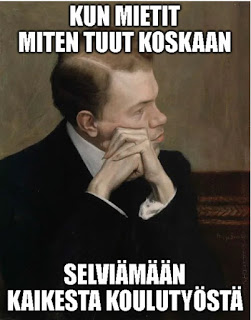 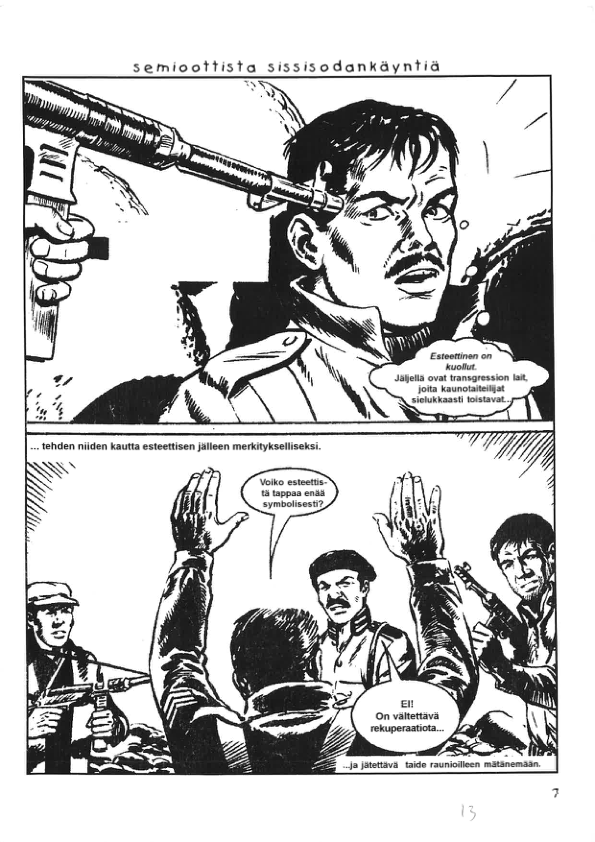 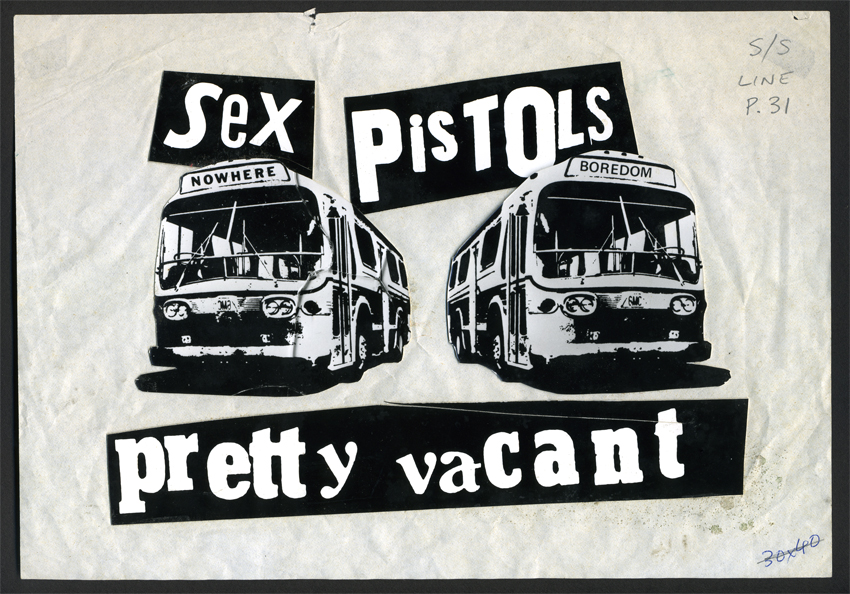 Jamie Reid
Atelier populairen juliste Pariisin keväässä 1968Teksti: “nuori, jota tulevaisuus häiritsee liian usein”
Eduardo Paolozzi: I Was a Rich Man’s Plaything (1947)
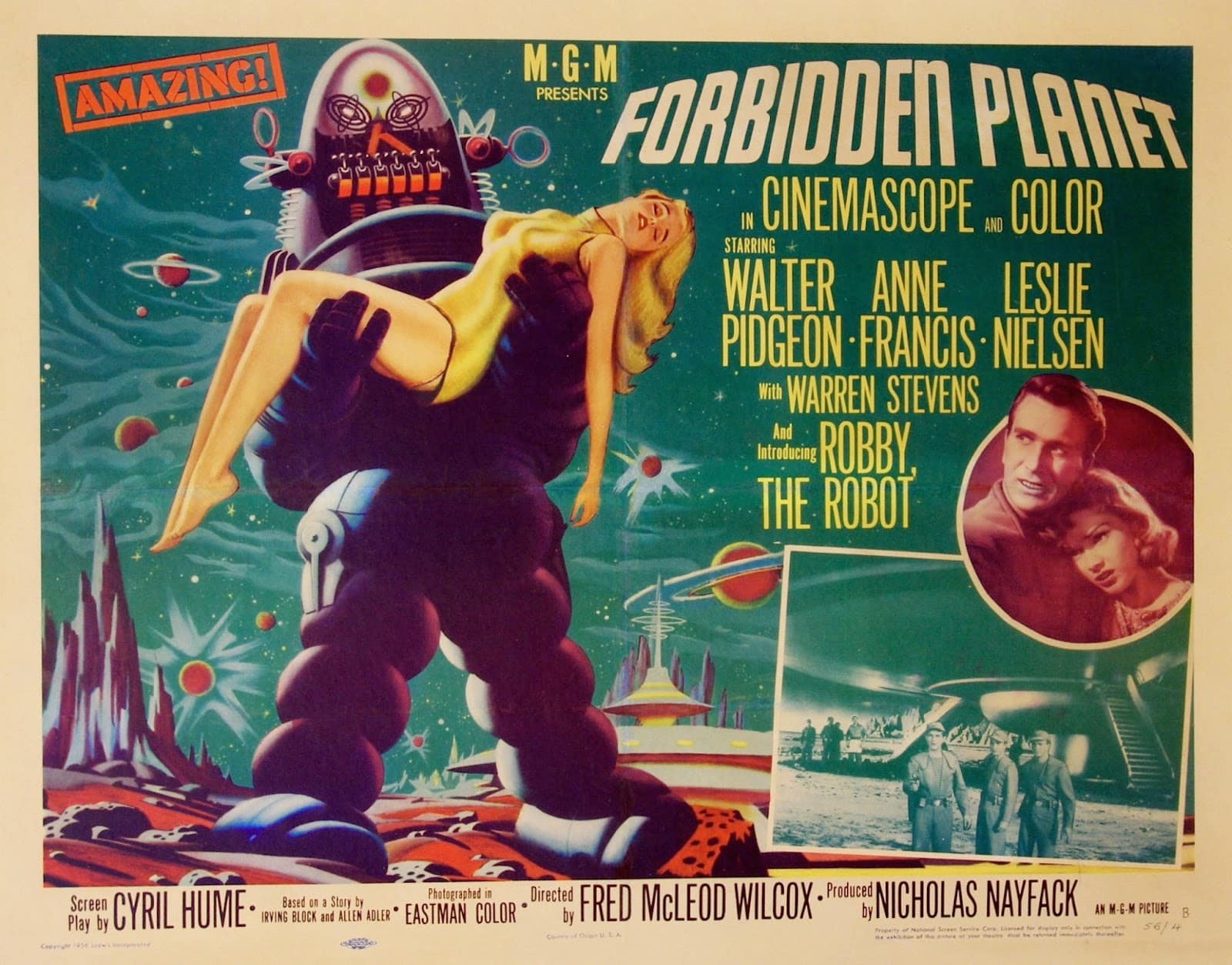 Andy Warhol: Dick Tracy (1960)
Roy Lichtenstein: Sweet Dreams Baby! (1964)
Andy Warhol: Double Elvis (1963)
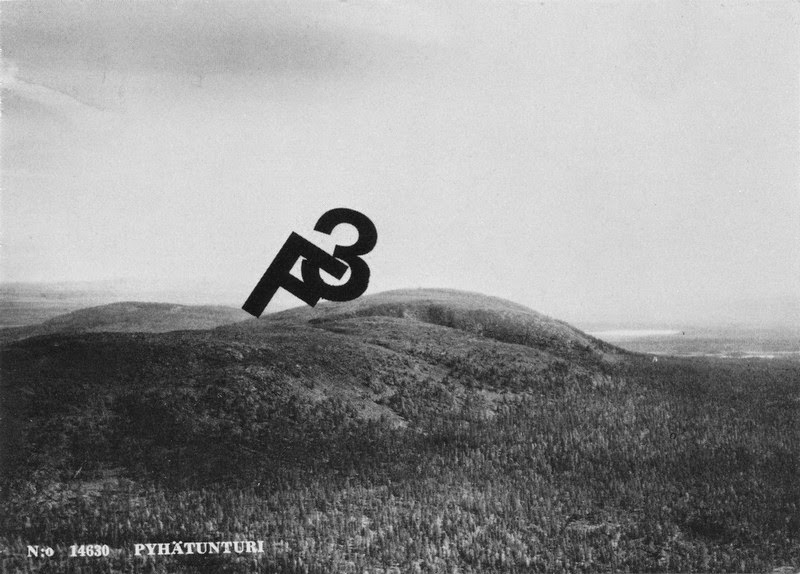 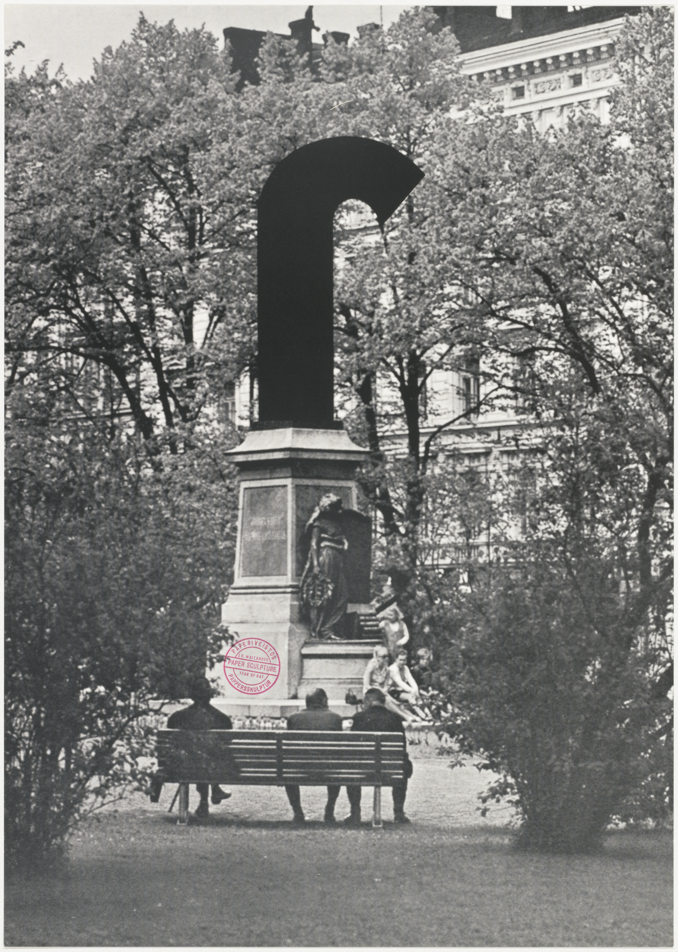 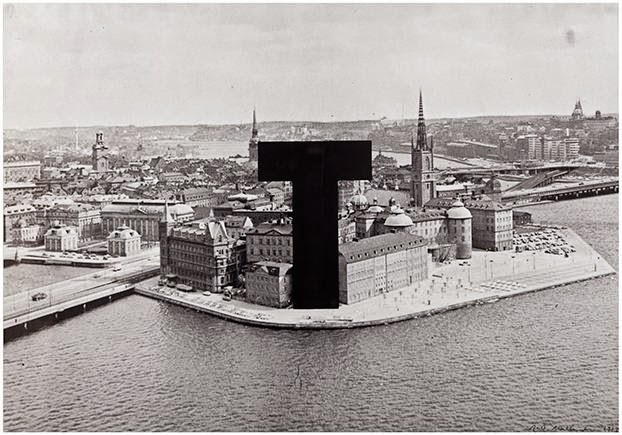 Öyvind Fahlström: Kylmä sota (1965)
Asger Jorn: Hämmennystä herättävä ankka (1959)
Asger Jorn: Avantgarde ei anna periksi (1962)
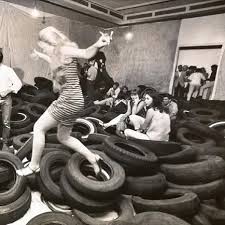 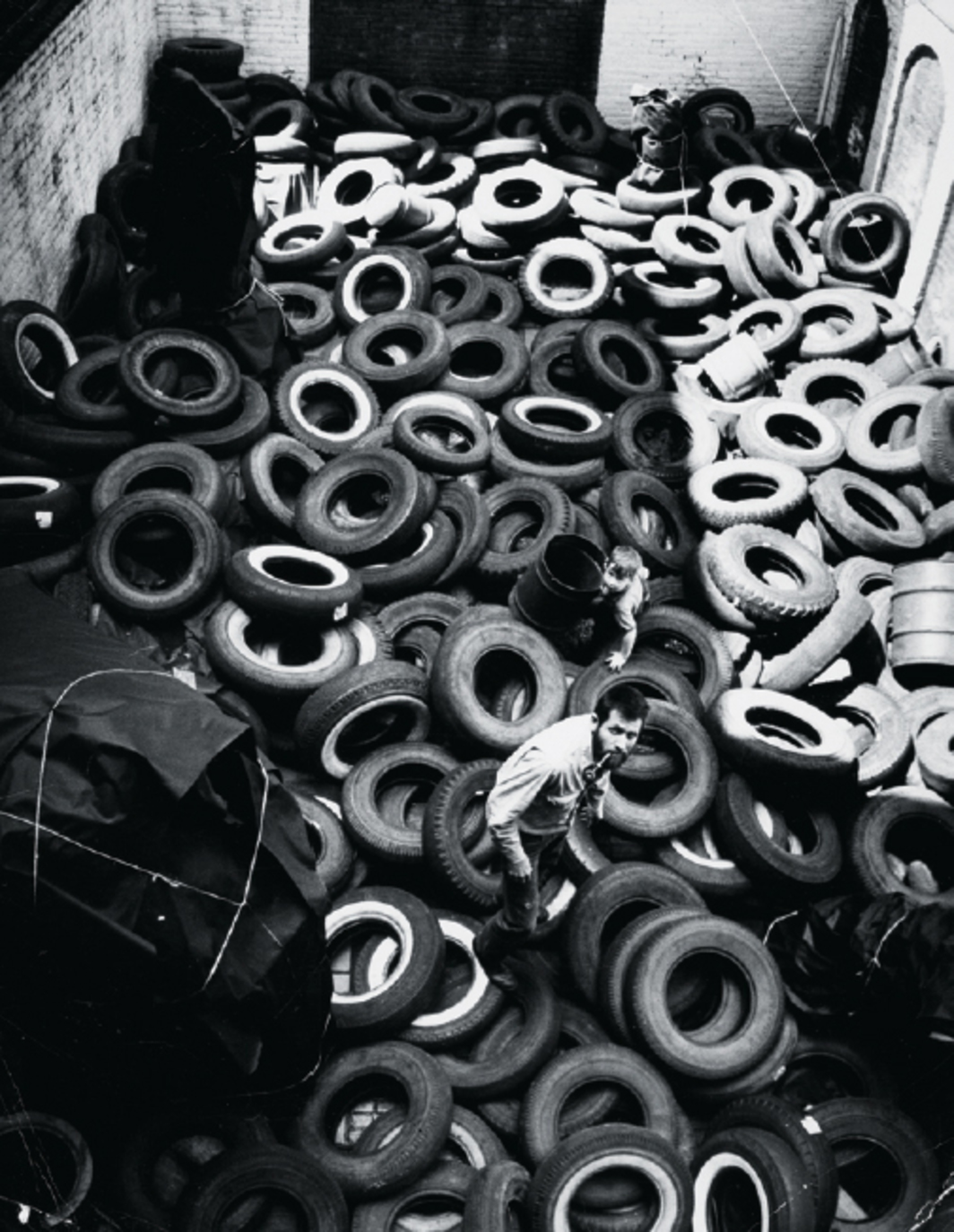 Allan Kaprow: Yard (1961)
OuLiPo – Ouvroir de littérature potentielle eli kokeellisen/potentiaalisen kirjallisuuden työpaja
OuPeinPo (Pein tulee sanasta "peinture" eli maalaustaide),
OuCuiPo (Cui tulee sanasta "cuisine" eli keittiö),
OuBaPo (Ba tulee sanasta Bande dessinée eli sarjakuva),
OuMuPo (Mu tulee sanasta "musique" eli musiikki) ja
OuPhoPo (Pho tulee sanasta "photographie" eli valokuvaus).
Infolipo puolestaan on digitaalisen taiteen ja kirjallisuuden työpaja.
Make Your Own Chance Music
Let's play a short music game of our own. We will create a found instrument out of what is around us and using chance methods to create music with our instrument. You will need one dice and something to write your score on. This could be a computer, smartphone, or pad and pen.
1. Look around the room you are in. What do you see? Is there a table or desk in front of you. If how, is there a tree or wall? Tap on the surface you choose in different places and listen for three different sounds, a low bass sound, a middle sound, and a high sound that you like.
2. Once you have chosen your sounds, roll the dice 24 times. Write down the numbers you roll.
3. Each number you roll will have a pattern assigned to it. You can play the patterns at any tempo you like.. This exercise is non-metric; you decide how long each sound lasts. Here are the rolls:
Roll a 1: Low sound
Roll a 2: Medium sound
Roll a 3: High sound
Roll a 4: Low and medium sound
Roll a 5: Medium and high sound
Roll a 6: Low and High sound
4. Play your piece. 

5. You can roll and again and see how your piece changes with each performance. You can assign your own rules to the dice rolls and play your piece again.
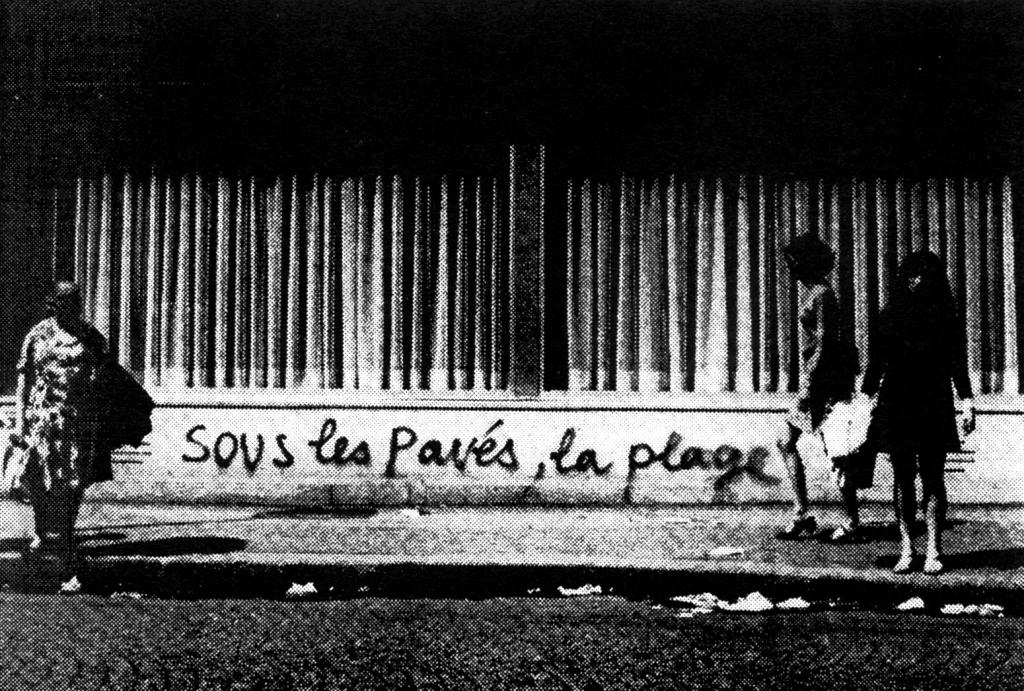 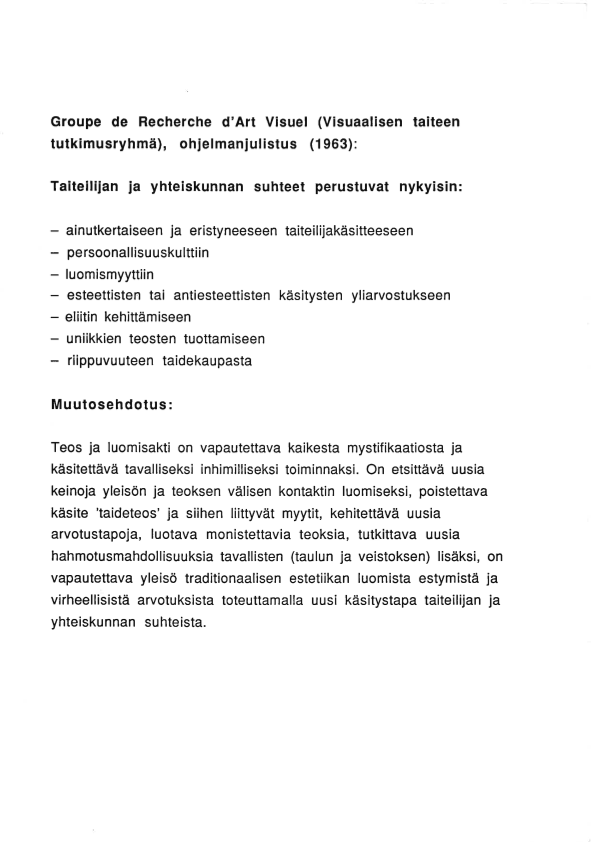 Tony Smith: Die (1962)
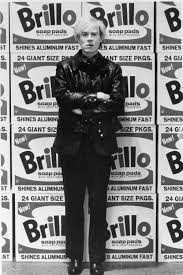 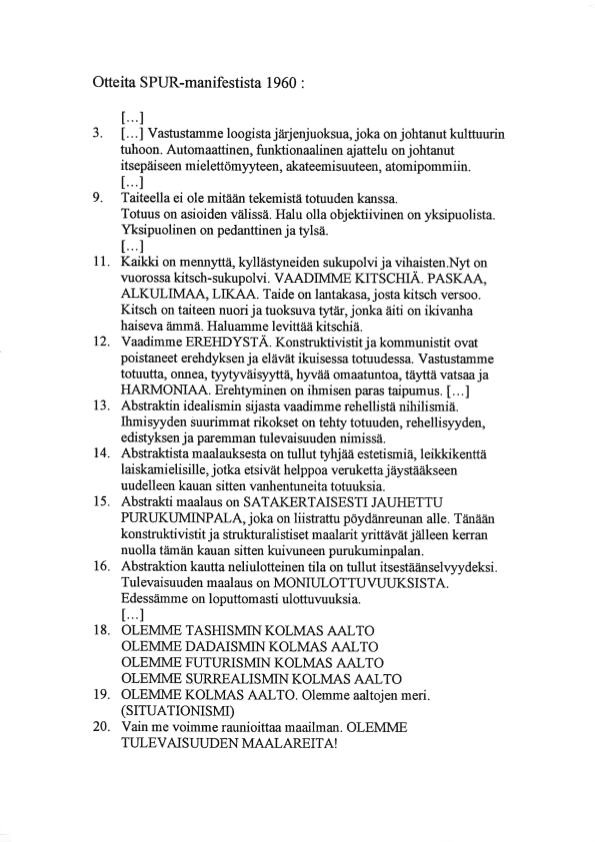 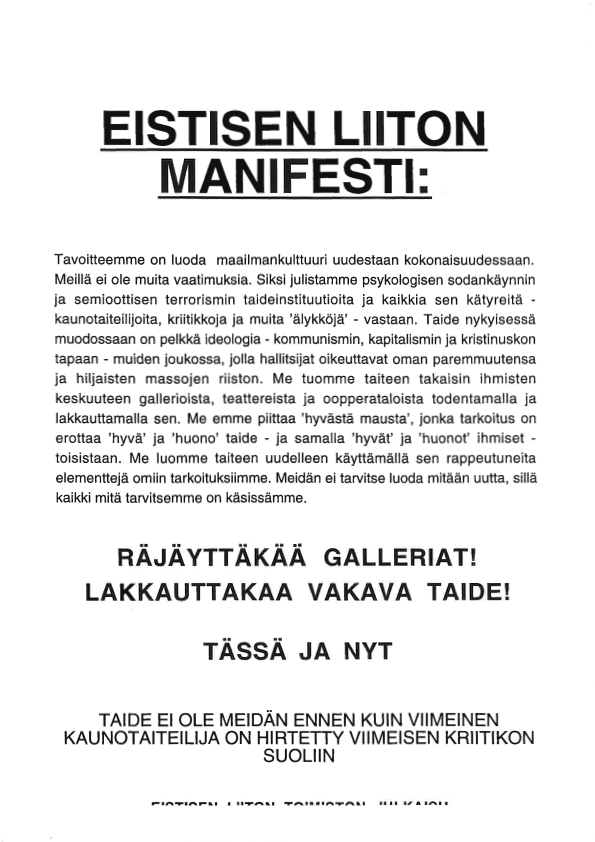 Gilbert & George: Singing Sculpture (1971)
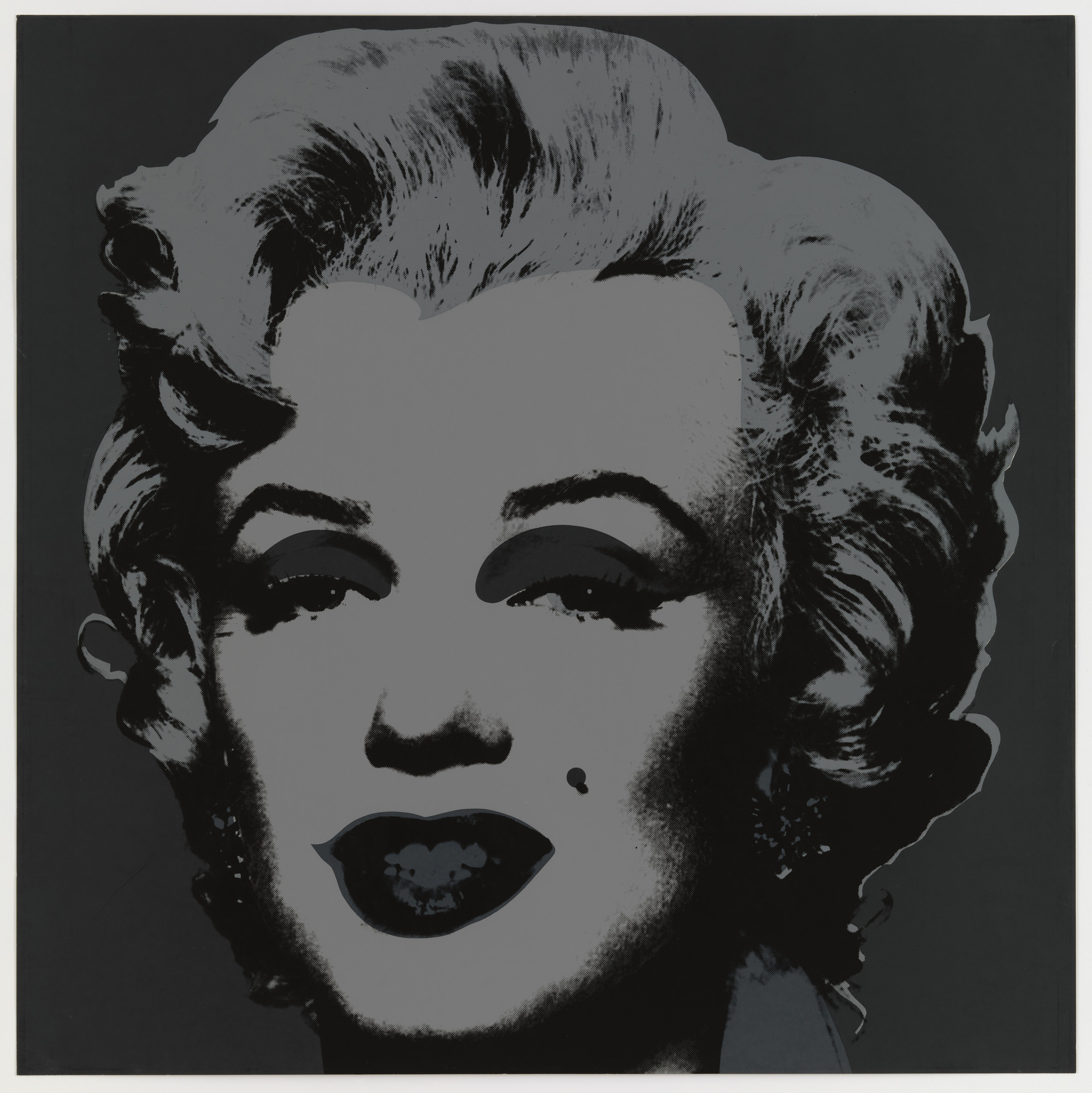 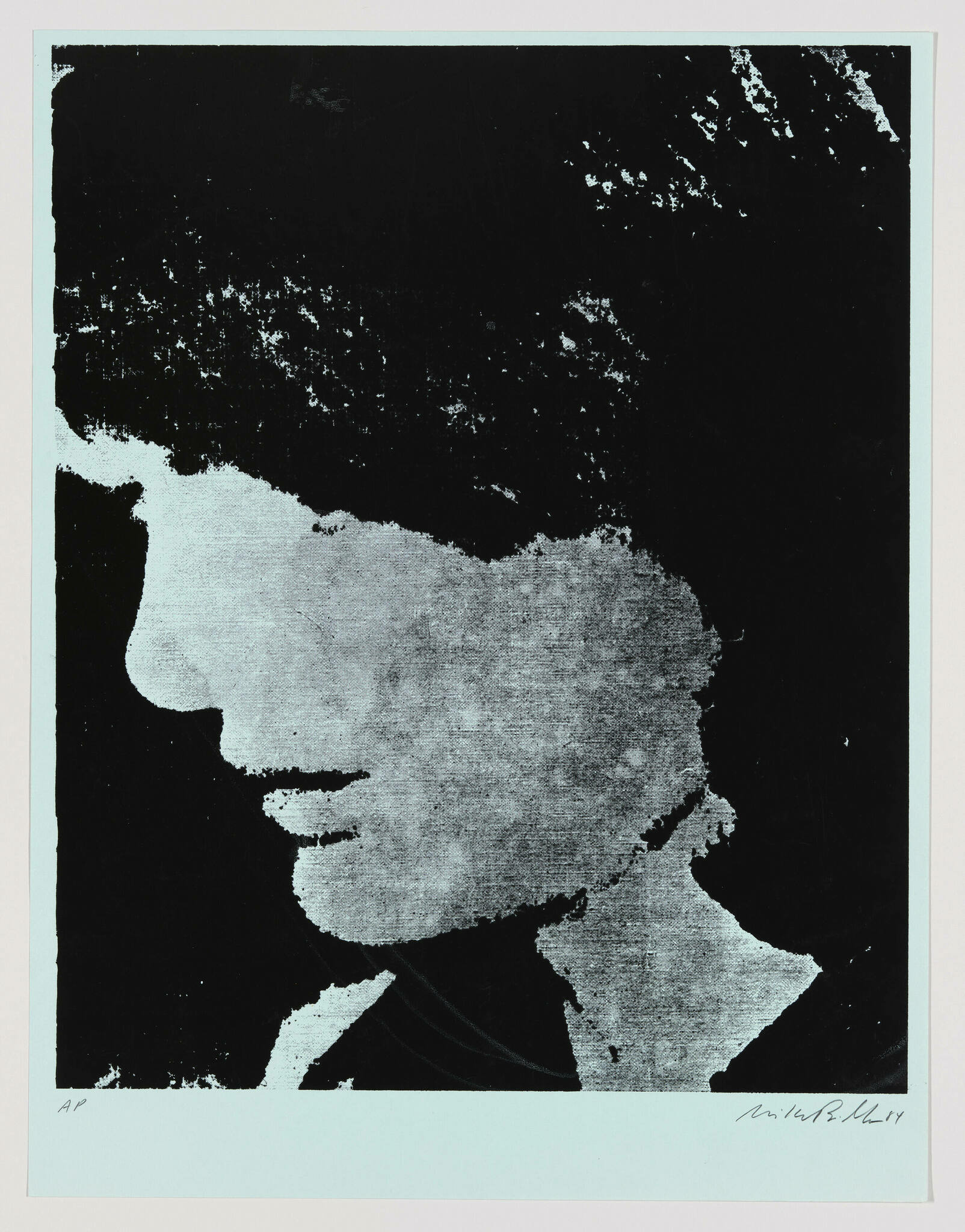 Andy Warhol
Mike Bidlo: Not Warhol
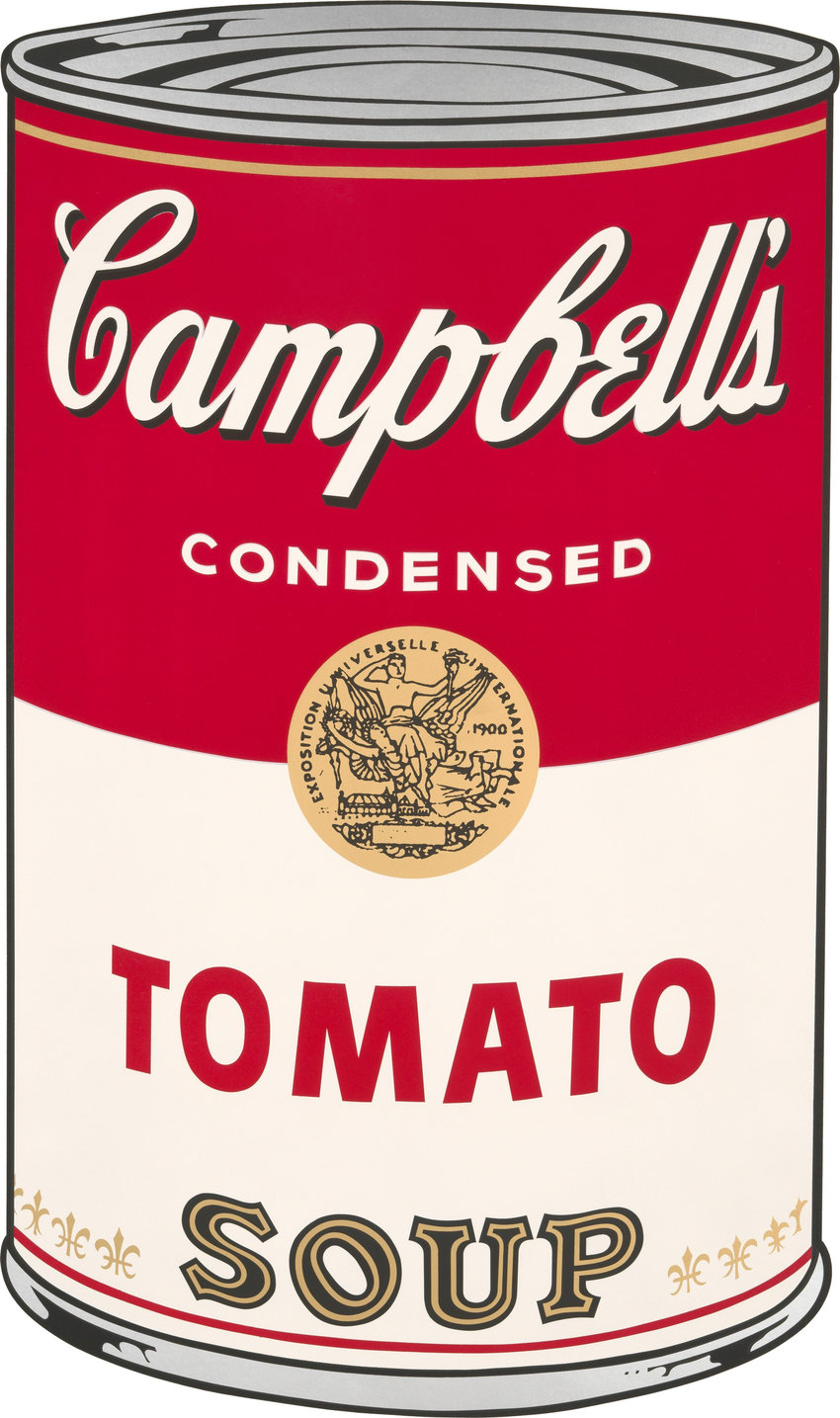 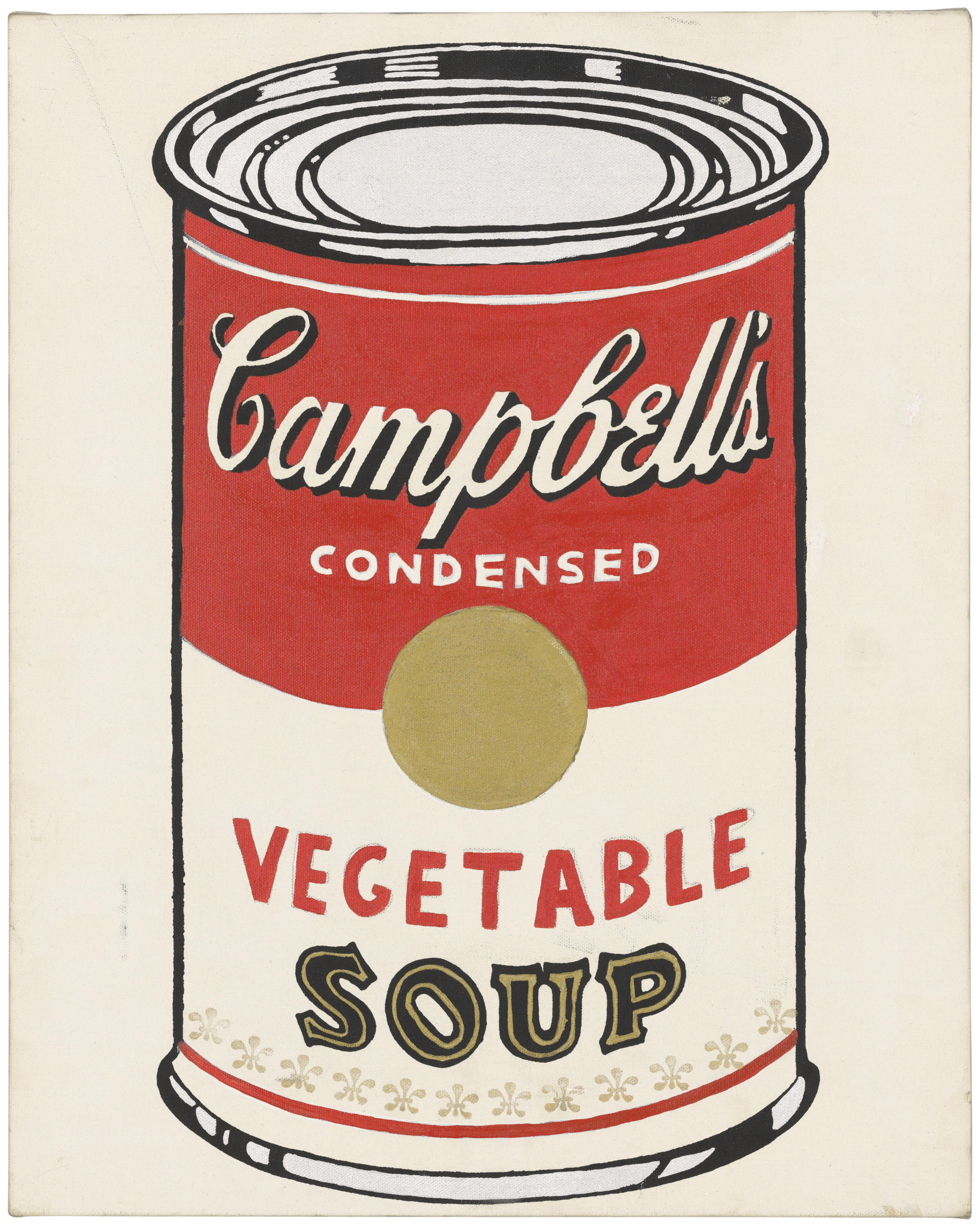 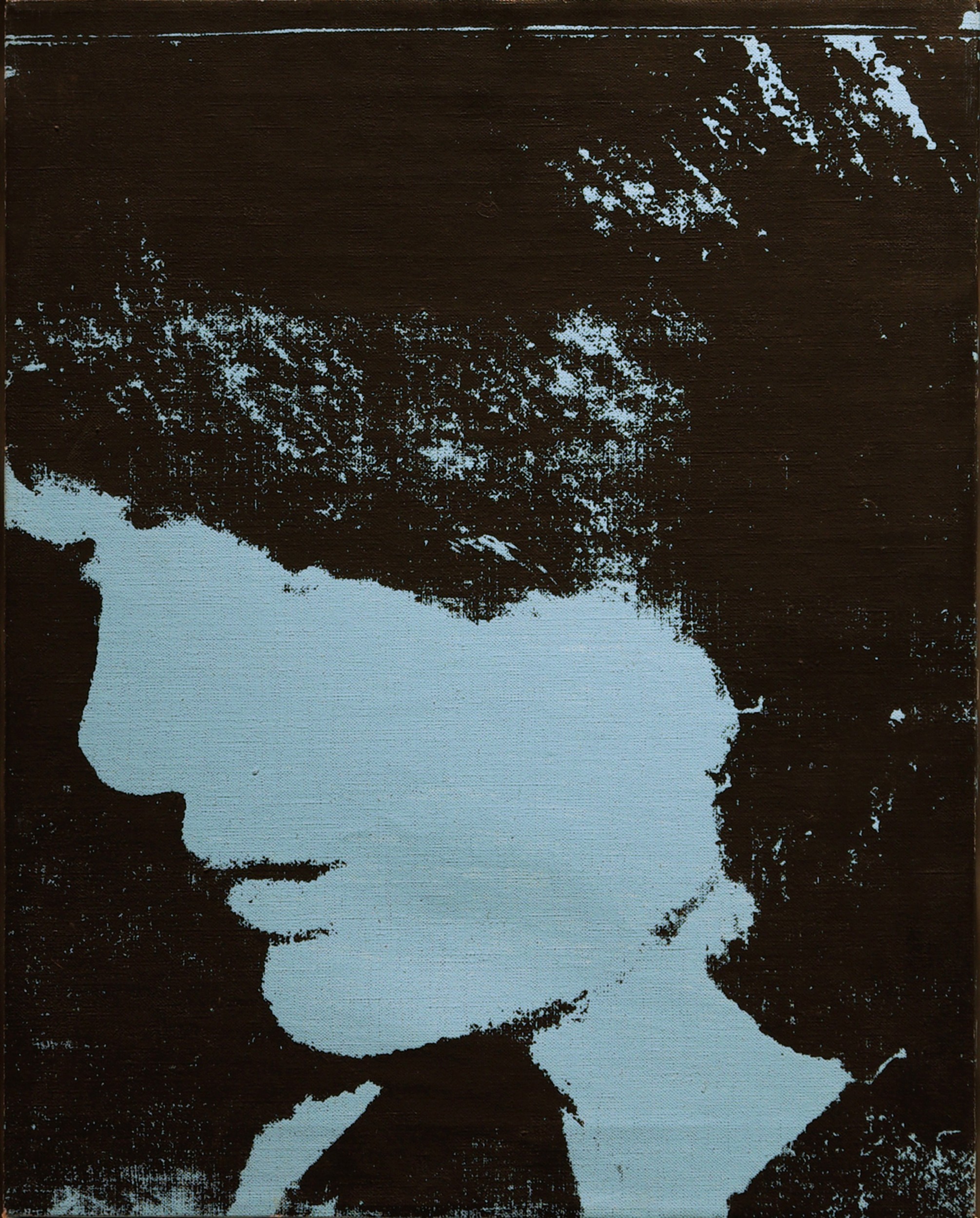 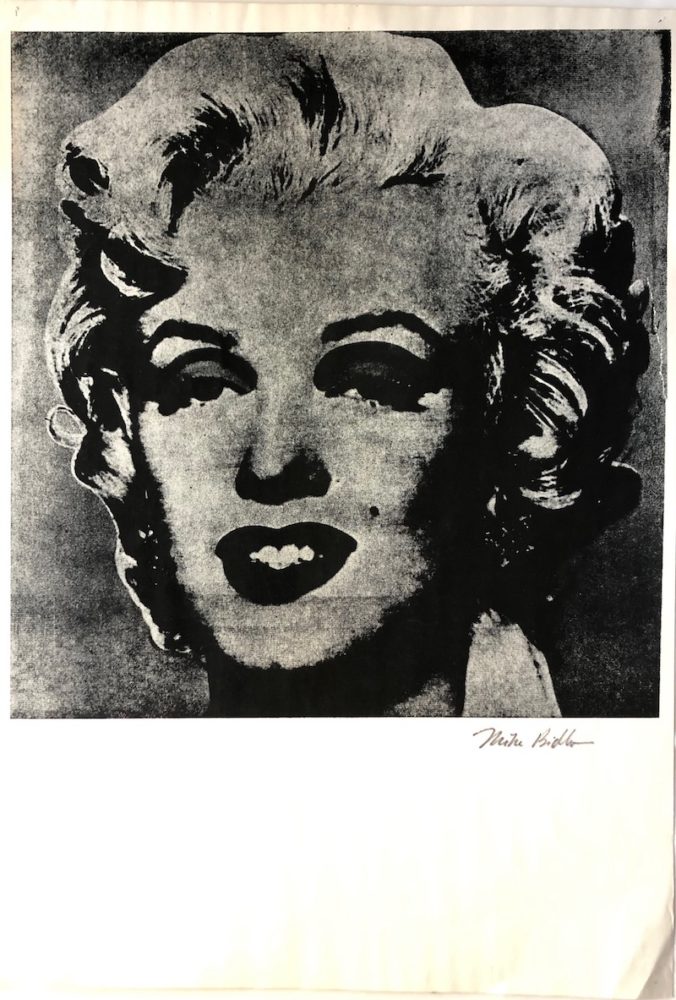 Avantgardelle tyypillisiä – mutta ei välttämättömiä – piirteitä ovat mm.
älyllinen leikittely, mihin liittyy harkitusti typerä huumori ja häpeämättömät käytännön pilat
ikonoklasmi eli kuvainkieltäminen (joka on pikemminkin välinpitämättömyyttä kuin vihamielisyyttä kuvia kohtaan) 
negaatio
kärjistäminen (shokki, skandaalit, ironia)
vieraannuttaminen, hämmentäminen, asioiden mystifiointi
etsitään uusia tapoja aistia 
taiteen ja elämän yhdistämispyrkimys
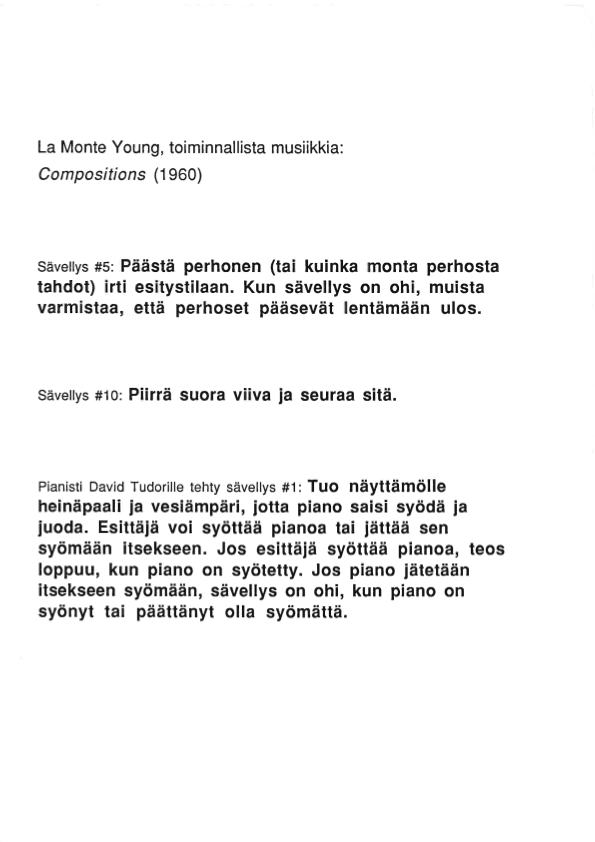 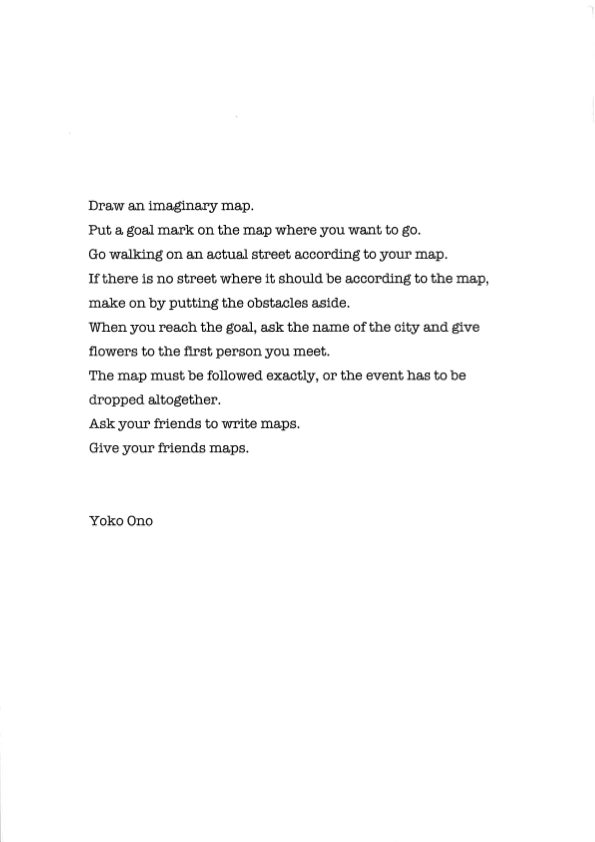 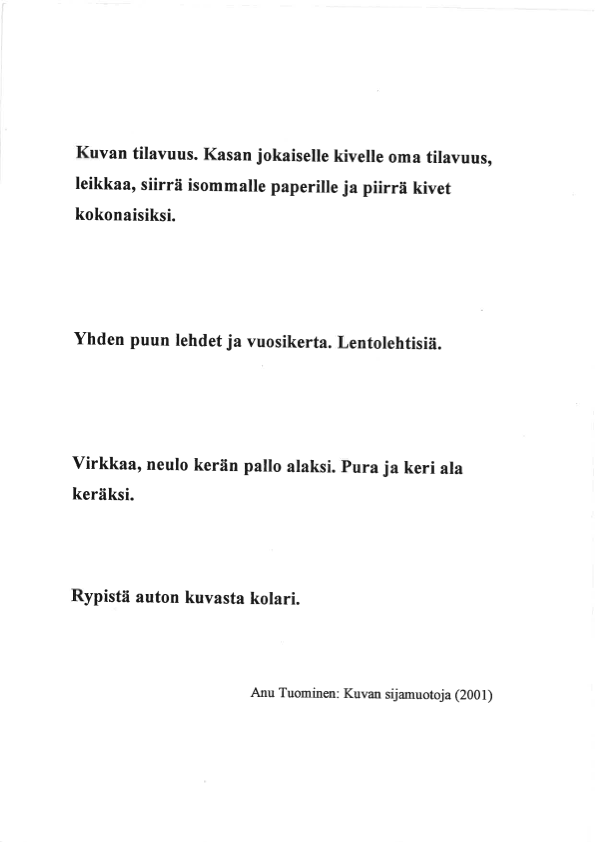 Helen & Newton Harrison: Portable Fish Farm (1971)
Minna Heikinaho: Ilmainen aamiainen (1994)
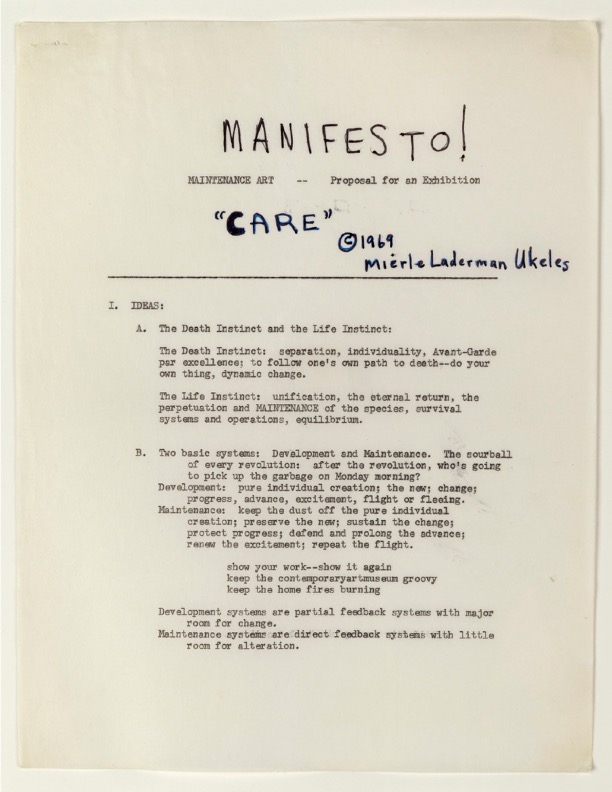 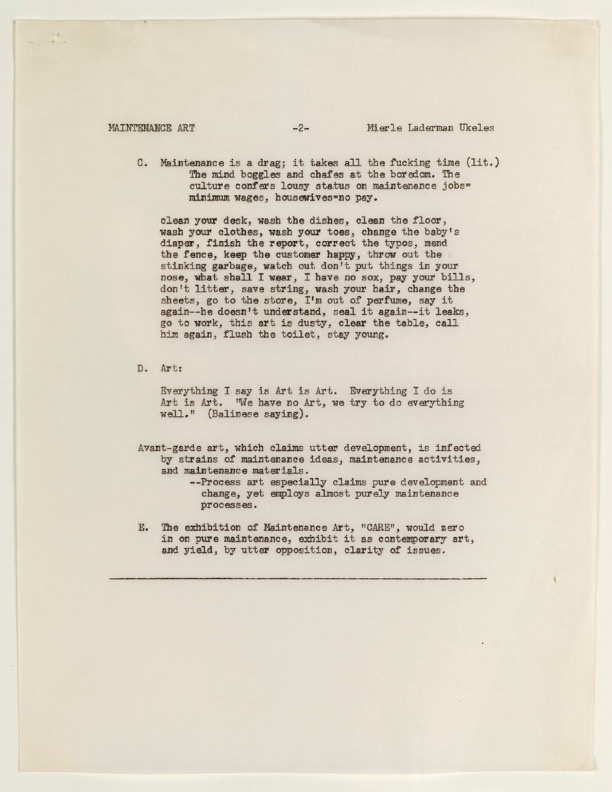 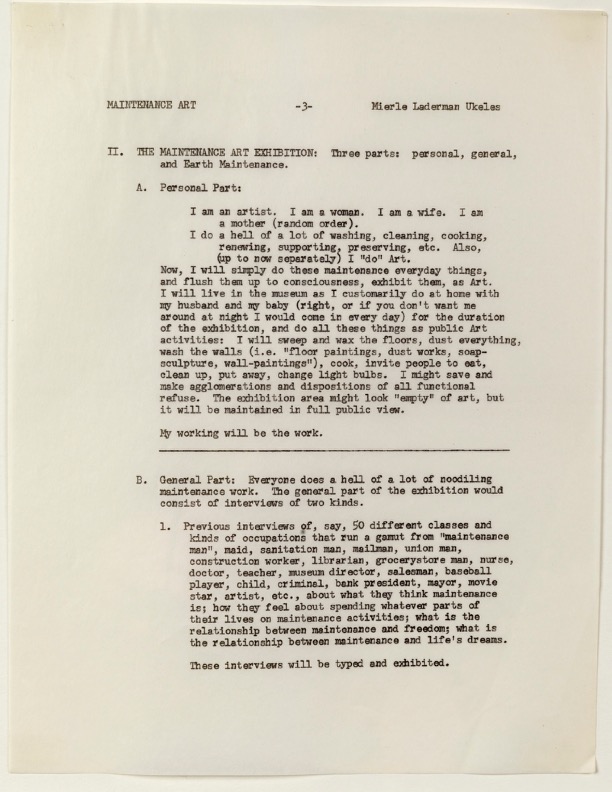 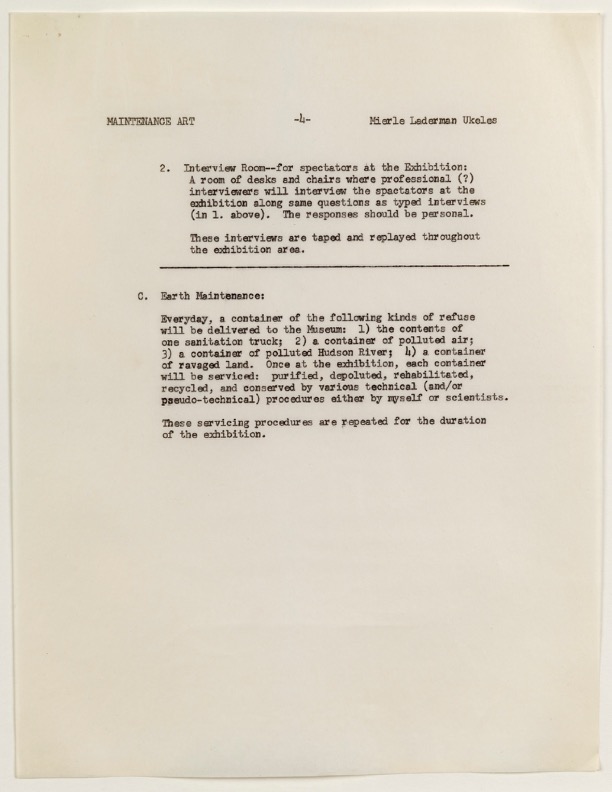 Kaarina Kaikkonen: Tie (2000)
Pasi Karjula & Marko Vuokola: OLO n:o 22
Richard Serra: Tilted Arch (1981–1989)
Mona Hatoum: Light Sentence (1992)
Henrik Plenge Jakobsen: Valkea rakkaus (1994–95, ARS95)